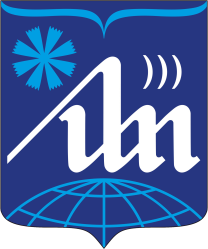 BELARUSIAN STATE  UNIVERSITY 
OF INFORMATICS  AND RADIOELECTRONICS

Achievements in the TEMPUS project
«Promoting Internationalisation of HEIs in Eastern Neighbourhood Countries through Cultural and Structural Adaptations-PICASA»
within December 2013 – March 2017

Elena Bakunova, International Officeoms@bsuir.by,    www.bsuir.by/ru/picasa/
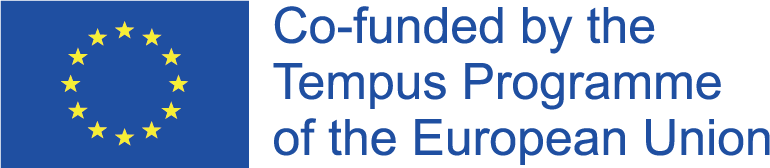 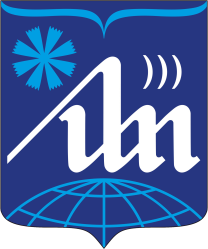 PICASA: BSUIR ACHIEVEMENTS
WP1: Institutional capacity building 
1.2.Training of administrative & academic staff 
Administrative staff training in Graz done on 27-31.05.2014, A.Osipov, First Vice-Rector, E.Bakunova, IRO Head
Academic staff training in Leuven done on 17-21.06.2014, U.Parkhimenka, Economics Dpt. Head, N.Nasonova, Ass. Professor of Information Security Dpt.
1.3.Revision of the functions and role of international affairs unit 
Done on 04-23.09.2014 by International Office staff
1.4.Purchase of equipment and software
1 interactive touch screen, 1 LED screen, 3 PCs
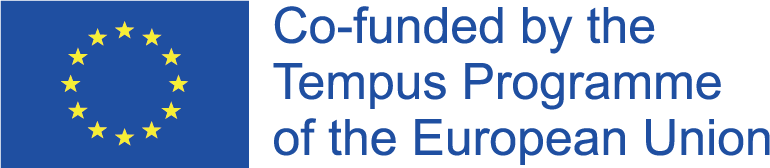 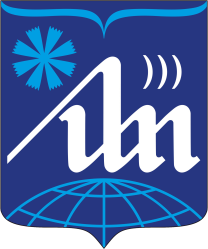 PICASA: BSUIR ACHIEVEMENTS
WP2: Development of internationalization framework
2.1.Concept paper on internationalization of HEIs
Benchmarking of approaches to internationalization done on 05.05-16.05.2014, A.Osipov, IRO staff, U.Parkhimenka, N.Nasonova
2.2.New strategies and policies on internationalization
Workshop for developing strategies and policies in Genoa done on 23-27.11.2014, A.Osipov, E.Bakunova
Experts’ site visit to BSUIR done on 22-27.03.2015, B.Middlemas, PICASA Local Coordinator, Roehampton University, UK
Development of BSUIR Policy Plan on Internationalization & its integration into BSUIR Development Programme for the years 2016-2020 (01-12.2015)
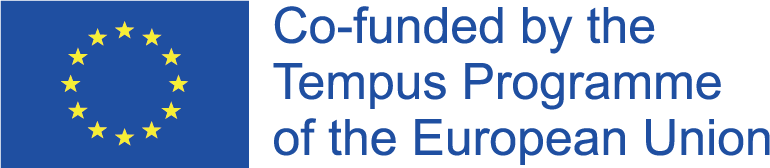 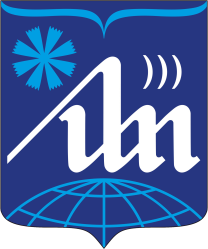 PICASA: BSUIR ACHIEVEMENTS
WP2: Development of internationalization framework
2.2.New strategies and policies on internationalization
Development of local acts regulating:
- student exchange between BSUIR and L.N.Gumilyov Eurasian National University (Kazakhstan)
competitive selection of participants for Erasmus+, КА107
English language proficiency assessment according to CEFR
activities aimed at including the BSUIR scientific journal "Doklady BGUIR" and BSUIR international conference proceedings into science and bibliographic databases
establishing of the ECDL Foundation Authorized Testing Center in BSUIR
stimulating of the BSUIR staff publication activity
establishing of the Council of Young Researchers
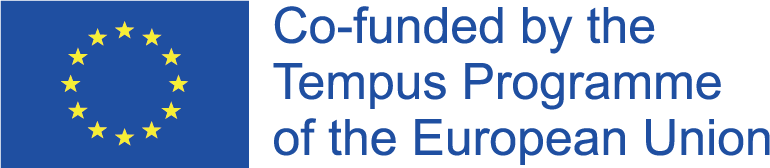 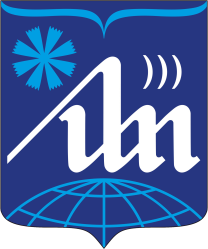 PICASA: BSUIR ACHIEVEMENTS
WP2: Development of internationalization framework
2.2.New strategies and policies on internationalization
Development of new Belarusian NQF based on ISCED-2013
Development/Updating of supporting documents/guidelines/ recommendations for BSUIR and international students and staff who are applying to participate in BSUIR mobility projects
Design of a digital Russian-English glossary of disciplines taught in BSUIR, which is used when preparing application documents for mobility scholarships
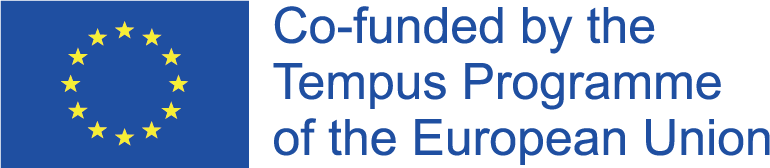 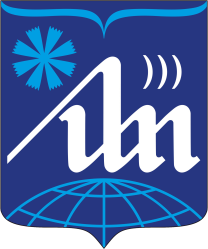 PICASA: BSUIR ACHIEVEMENTS
WP2: Development of internationalization framework
2.3.Handbook for QA of internationalization
Development of measurable indicators for activities scheduled within BSUIR Internationalization Strategy for 2016-2020 
2.4.In-house trainings
Info-seminar for BSUIR students and staff “Study&Research in Germany” (29.09.2015)
Trainings for BSUIR Master students and academic staff who are planning to go for exchange studies/internships abroad
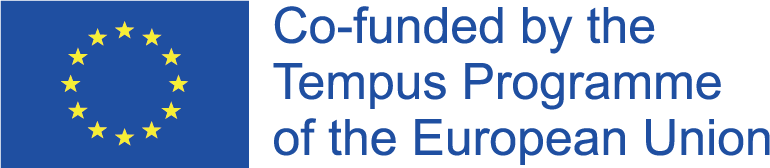 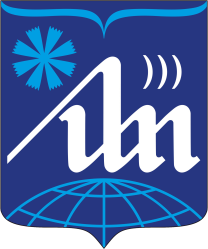 PICASA: BSUIR ACHIEVEMENTS
WP3: Operationalization of internationalization 
3.1.Revised 2 academic programmes per HEI 
1st degree programme ‘Marketing in E-Commerce’ 
Since 2013 - ‘Digital marketing’ (more focus on SEO, SMM, context and media advertisement, etc.) 
Teaching of foreign students (Russia, Nigeria, Turkmenistan, Azerbaijan, Kazakhstan) with more hours in Russian lang.
Since 2015 - deputy head of the Economics department (deals with foreign students academic issues)
Revision of sillabi (to train more ICOMs):
– International marketing and foreign trade activities
– Foreign language (mostly English) with emphasis on professional (marketing) terminology
– Technologies of selling, negotiations and presentation
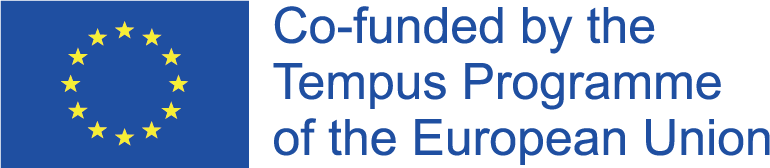 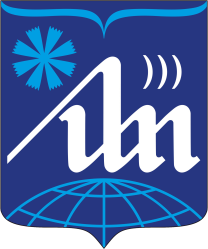 PICASA: BSUIR ACHIEVEMENTS
WP3: Operationalization of internationalization 
3.1.Revised 2 academic programmes per HEI 
1st degree programme ‘Marketing in E-Commerce’ 
Guest professors/experts:
March, 2016 – L. Kiseleva, IM Action, Lecture on doing digital marketing for Western markets
February, 2016 - E. Beloozerova, ARTOX media Moscow, seminar on Internet marketing
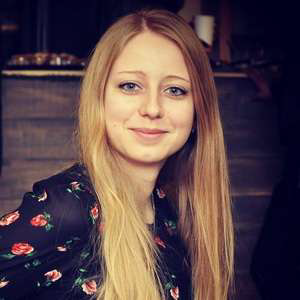 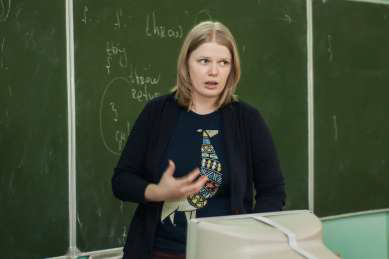 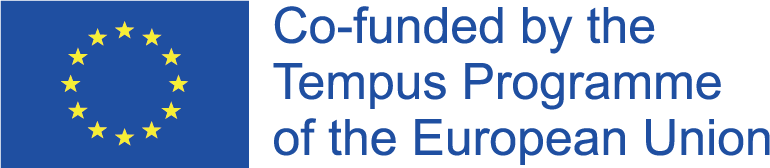 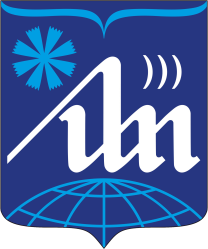 PICASA: BSUIR ACHIEVEMENTS
WP3: Operationalization of internationalization 
3.1.Revised 2 academic programmes per HEI 
1st degree programme ‘Marketing in E-Commerce’ 
Guest professors/experts:
October, 2014 - Dr. J. Westover, Utah University, lecture on employees motivation
May, 2014 - Video-conferencing with Samara State Technical
University
March, 2014 - Prof. Dr. V. Ronge, Wuppertal University, seminar on cultural management
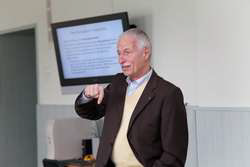 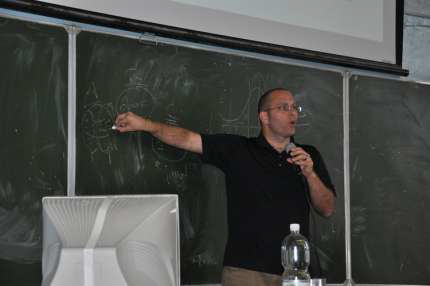 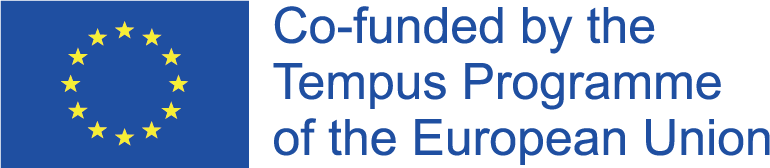 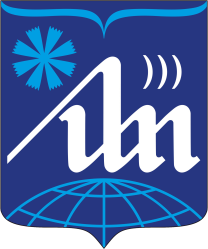 PICASA: BSUIR ACHIEVEMENTS
WP3: Operationalization of internationalization 
3.1.Revised 2 academic programmes per HEI 
1st degree programme ‘Marketing in E-Commerce’ 
Trainings abroad (faculty&students):
– Pforzheim, Germany, 2013
– Mittweida, Germany, 2014
– Brussels, Belgium, 2015
– Bialystok, Poland, 2016
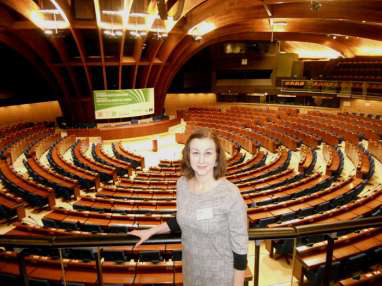 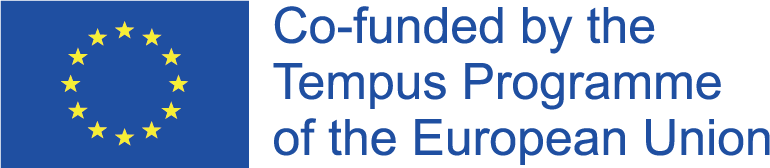 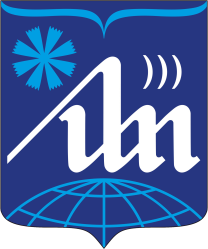 PICASA: BSUIR ACHIEVEMENTS
WP3: Operationalization of internationalization 
3.1.Revised 2 academic programmes per HEI 
Master degree programme ‘Information Security in Telecommunications’
Annual intake of  students from Libya, Iraq, Iran, Nigeria, Turkmenistan, South Africa to study in English
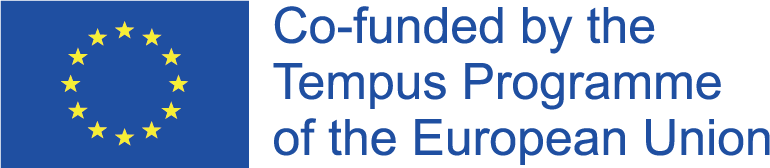 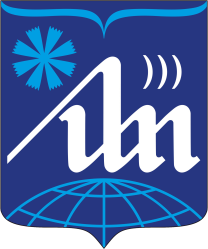 PICASA: BSUIR ACHIEVEMENTS
WP3: Operationalization of internationalization 
3.1.Revised 2 academic programmes per HEI 
Master degree programme ‘Information Security in Telecommunications’
Revision of syllabi ‘Protection of Telecommunication Sites from Unauthorized Access’:
- Student learning outcomes (to master internationally recognized Information Security Management approaches)
 Teaching and learning activities (international IS principles with reference to domestic legislations; e-tutorials in English; mixed group work; glossaries of technical terms in domestic languages; intercultural groups and discussions; application of digital communication technologies (web-site, Google-forms, Google drive)
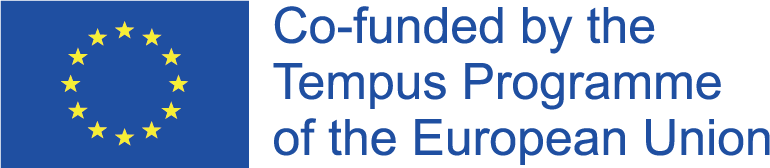 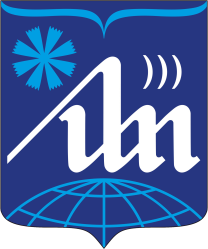 PICASA: BSUIR ACHIEVEMENTS
WP3: Operationalization of internationalization 
3.1.Revised 2 academic programmes per HEI 
Development of BSUIR local acts regulating student exchange between BSUIR and L.N.Gumilyov Eurasian National University (Kazakhstan)
Participation in the Workshop for revision of academic programmes (16-18.11.2015, Armenia, Yerevan)
3.2.New approaches to research internationalization 
Accomplishing activities set by the BSUIR Internationalization Strategy for 2016-2020 (in-house trainings and info-days for researchers, raising awareness about Calls for Proposals under HORIZON 2020, mobility of scientists, participating in scientific exhibitions & conferences, etc.)
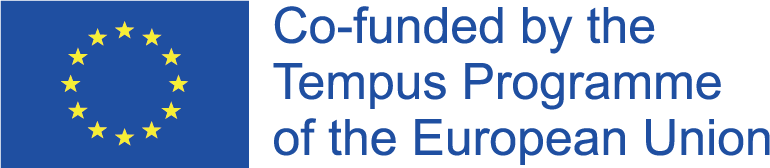 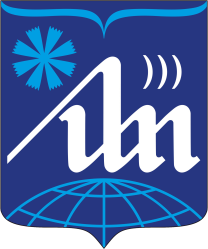 PICASA: BSUIR ACHIEVEMENTS
WP3: Operationalization of internationalization 
3.3.Report on self-evaluation of internationalization
Internal evaluation of the internationalization approaches against MINT (at institutional and programme levels)
Report on BSUIR fulfillment of the internationalization activities in 2016 (against the measurable indicators for these activities scheduled within BSUIR Internationalization Strategy for 2016-2020) 
3.4.In-house workshops 
Conducted info-seminar about mobility opportunities for BSUIR students and staff in 2017 (23.03.2017, organized by Kh.Hrytsyk, IRO, 132 participants)
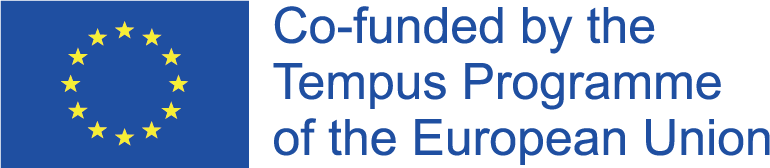 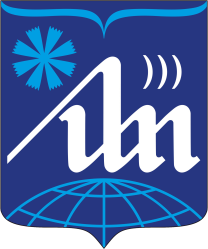 PICASA: BSUIR ACHIEVEMENTS
WP4: Quality Control and Monitoring
4.1.Quality control and monitoring plan and tools
Feedback done before and after each staff training
4.2.Report on WPs achievements
4.3.Annual monitoring reports by the grantholder and EU partners
Reports on every 6-months results presented to national government bodies, 12-months - to CESIE
Monitoring reports (experts’ site visit, visits by Erasmus+ National Office in Belarus, YSU, RU, ANQA)
Financial reports for 2014-2016 presented upon request
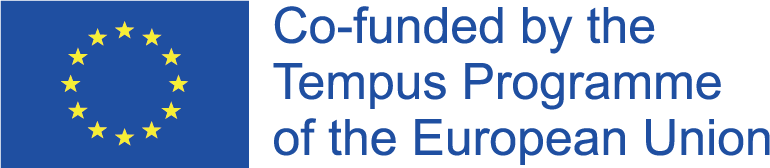 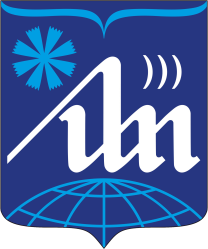 PICASA: BSUIR ACHIEVEMENTS
WP5: Dissemination
5.1.Project web-site
PICASA web site on YSU web portal: http://picasa.ysu.am
PICASA web page on BSUIR web portal: www.bsuir.by/ru/picasa
5.2.Brochures and Guidelines on internationalization
BSUIR information materials (reports, PPTs) are included into PICASA Brochures on project achievements
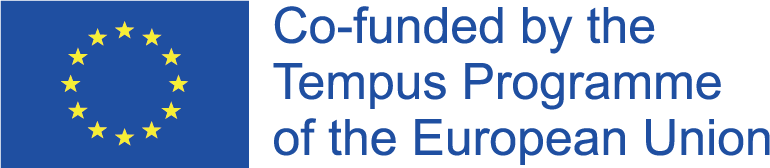 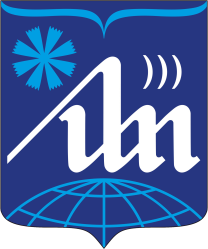 PICASA: BSUIR ACHIEVEMENTS
5.3.Raised awareness through two annual conferences and mass media
News on BSUIR web portal, PICASA web page & BSUIR IRO Facebook page www.facebook.com/groups/bsuir.international/
Scientific articles published in the proceedings of the BSUIR International Scientific and Methodical Conference ‘Higher Technical Education: Problems and Ways of Development 2014’
Press release in the Erasmus+ National Office in Belarus News-Bulletin (October 2015)
Participation in the 1st and 2nd PICASA Conferences(19-20.11.2015, Armenia; 21-22.11.2016, Georgia)
Presenting BSUIR experience on internationalization at the Republican Council of Rectors’ meeting (March 2017, Minsk)
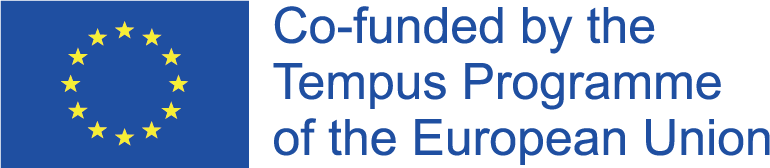 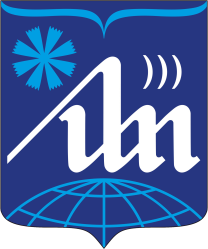 PICASA: BSUIR ACHIEVEMENTS
WP6: Sustainability 
6.1.Adoption of internationalization framework by HEIs
BSUIR Policy on Internationalization is developed & integrated into BSUIR Development Programme for years 2016-2020 (approved by the University Council in Dec 2015)
Adopted BSUIR local acts regulating procedures/areas for university internationalization (2015-2017)
Report on financial allocations for internationalization in 2016
6.2.Adoption of intern. frameworks by Governments
State Programme on Education and Youth Policy for 2016-2020
6.3.External evaluation against MINT
ANQA site-visit to take place on April 10-12, 2017
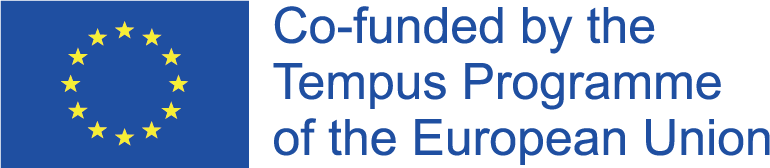 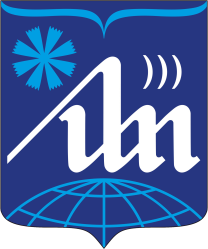 PICASA: BSUIR ACHIEVEMENTS
WP7: Management of the project
7.1.Efficient & effective project implementation
A.Osipov included into Project Governing Board by 07.02.2014
Project national approval and Project Management Committee by August 2014
BSU appointed as local country coordinator 
BSUIR working group set up by the Rector’s Order No.690-n dated 01.08.2014
7.2.Project coordination methods
Kick-off meeting at YSU on 21-24.01.2014 
Regular coordination meetings in BSUIR and within other PICASA activities abroad, etc.
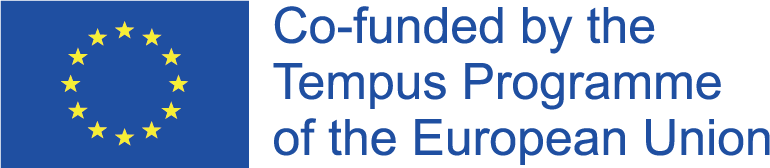